LAUNCH OF THE OECD LEED PUBLICATION JOB CREATION AND LOCALECONOMIC DEVELOPMENT 2016
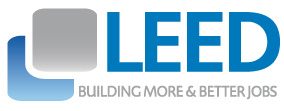 30 November 2016   |  Trento, Italy

http://oe.cd/leedpub2016